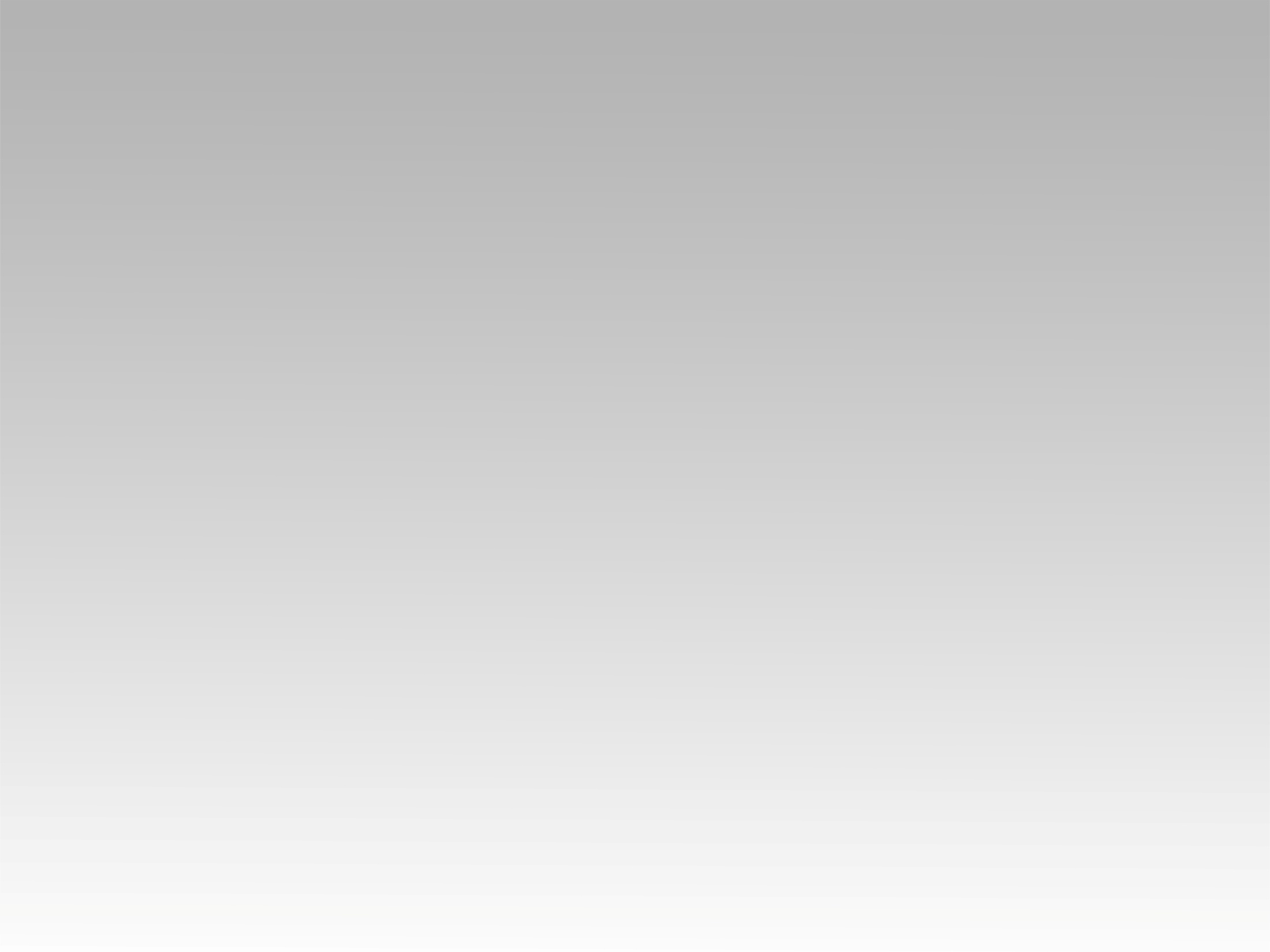 ترنيمة 
فتح الإنجيل عينيَّ
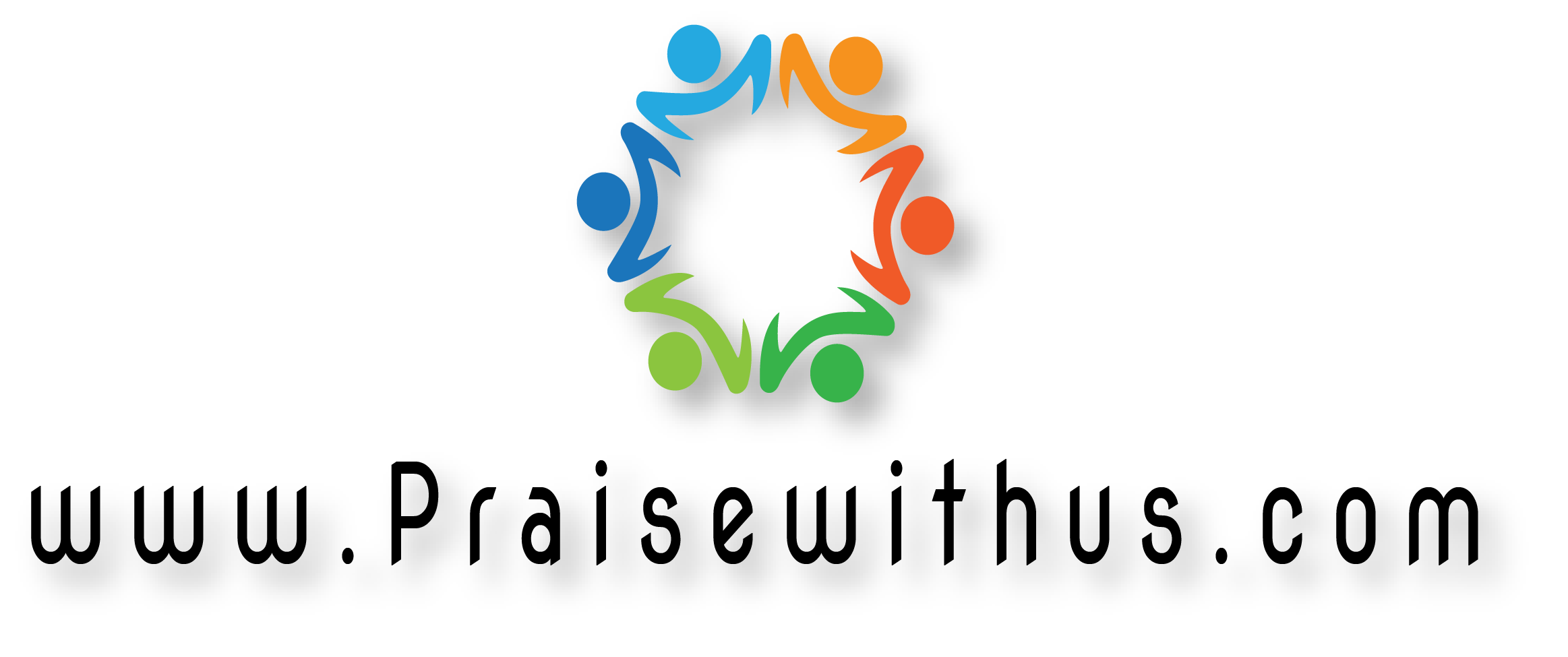 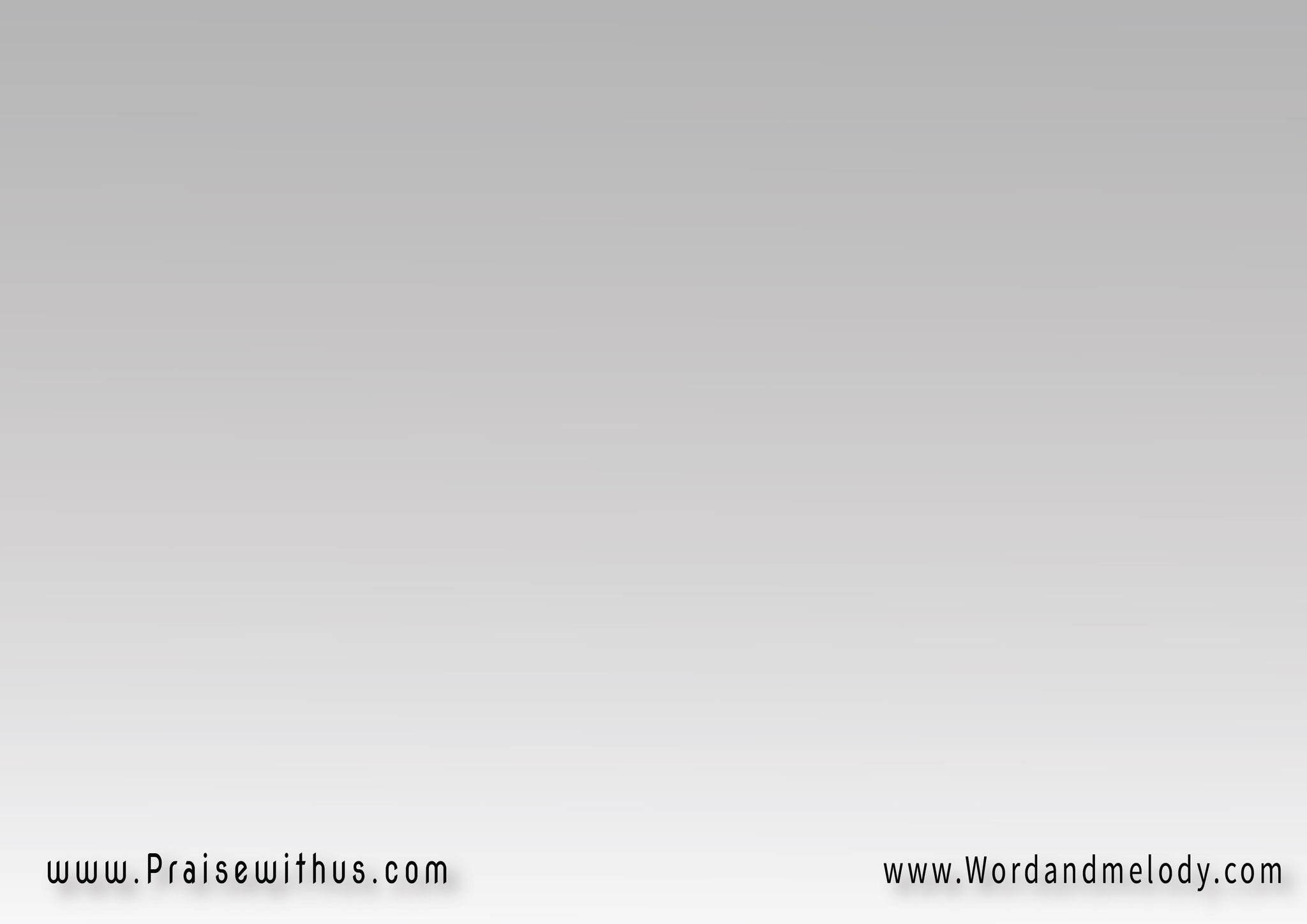 -1 
فَتَح الإنجيل عِينَيَّ
وِكَلِّمني عالعَطـِيَّـــــةوِإزَّاي وَجَدْت لِــــــــيَّ   
(نِعمَة في عِين الإلَه)2
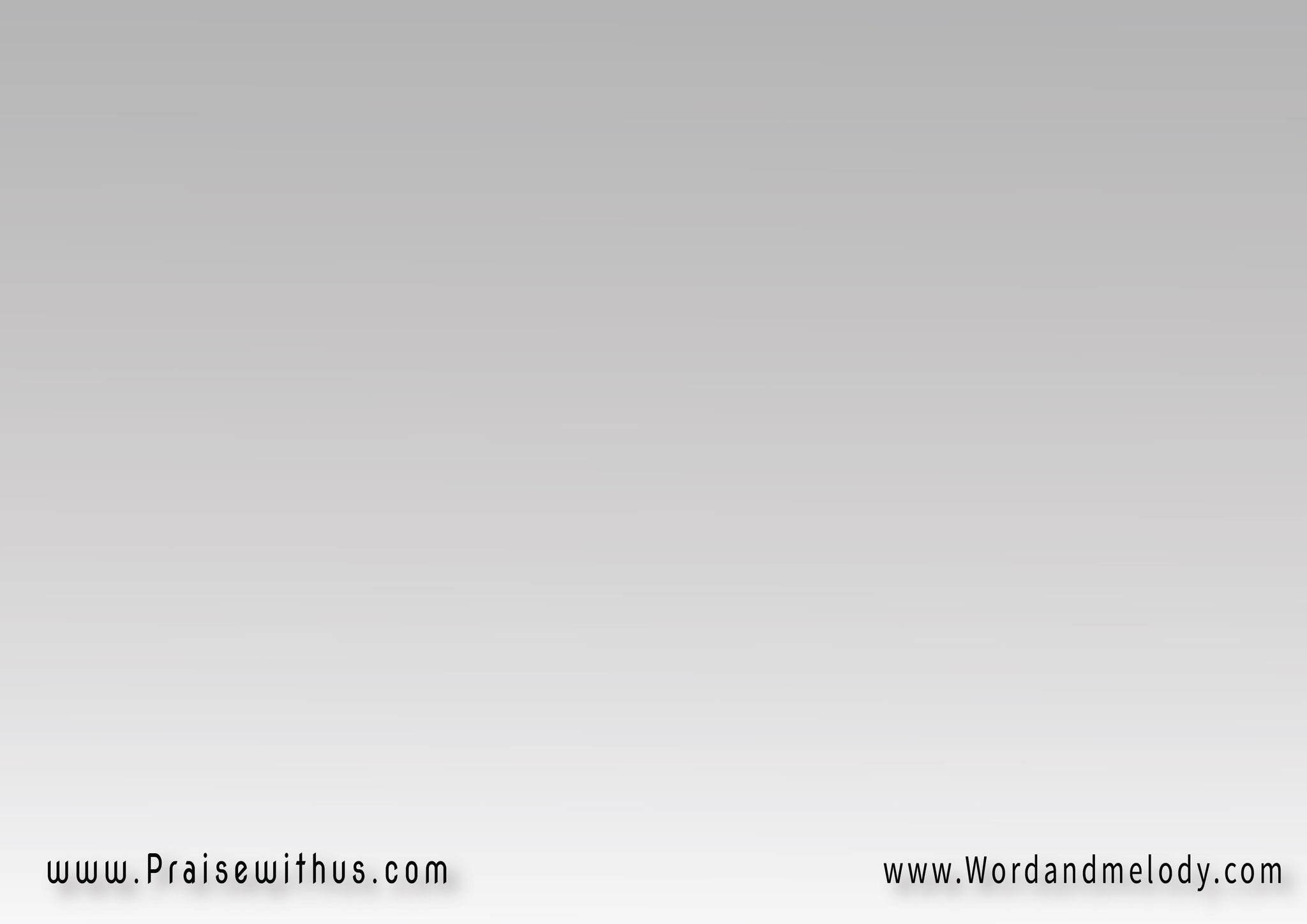 وَأنا مَيِّت بالخَطِيَّـــــــة
فَتَح السَّمَـــــــــــا لِيَّوِفي لَمحَـــة أبَدِيَّـــــــة
(دَبَّت فِيَّ الحَيَـــــــاة)2
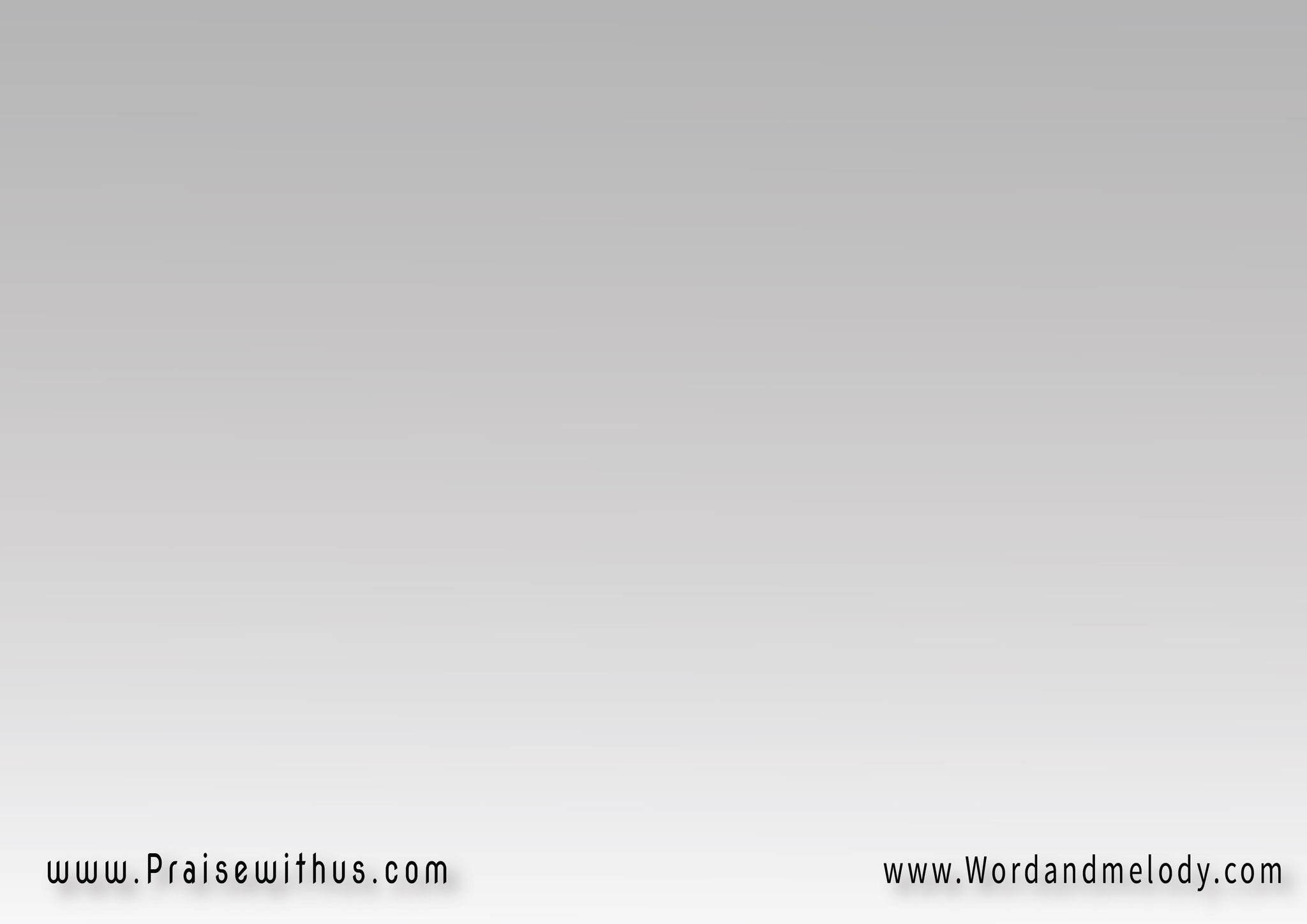 القرار: 
جَمرَة سَمَـــــاوِيَّة مَاسَّــــــة شَفَتَـيَّنَزَعِت مَعَـــاصِيَّ سَاترَة الخَطِيَّــــة(مِن صَليب فاديَّ)2(مِن غِنَـى الإلَه)2
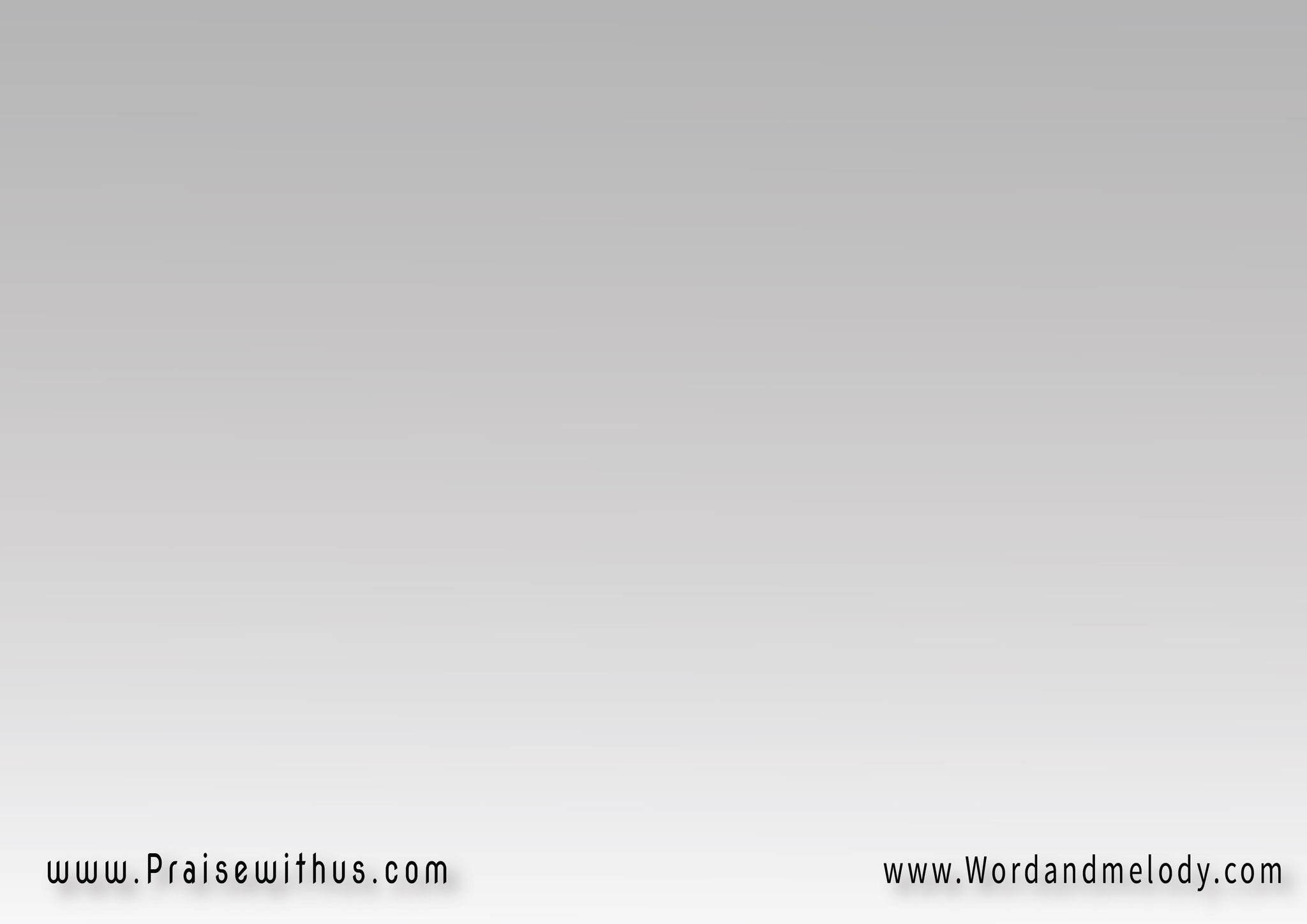 -2 
يادي النِّعمَة القَوِيَّة
شَدِّتني بإيد عَفِيَّةمِن بين أنيَاب الحَيَّــة
(وِدَاوِتني بالحَيَاة)2
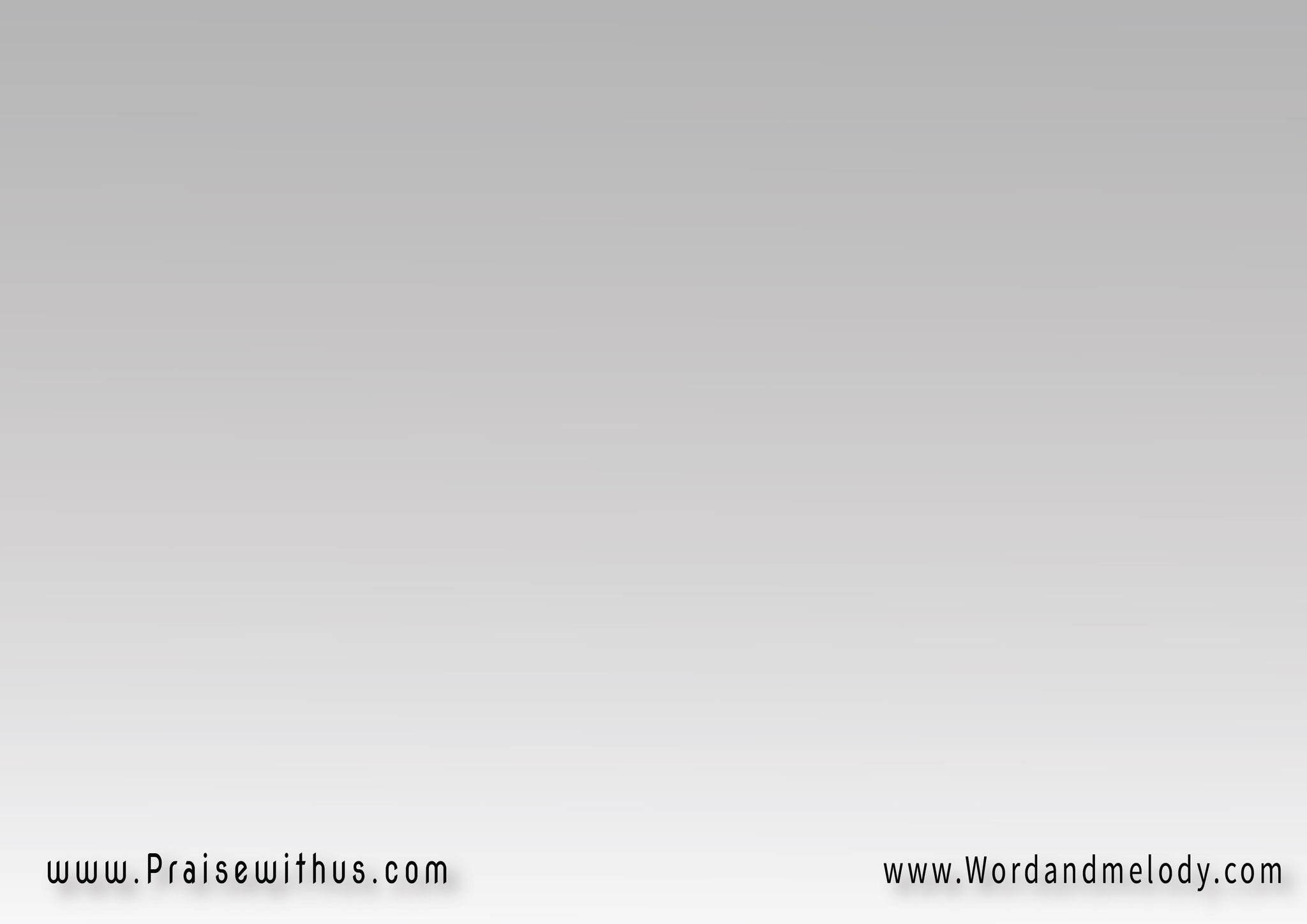 وِالدَّمّ غَطَّــــى فِيَّ
وِغَسَلني مِن اللي فِيَّوِبيه كَمَان صَار لِيَّ
(دُخُـــول قُدَّام الله)2
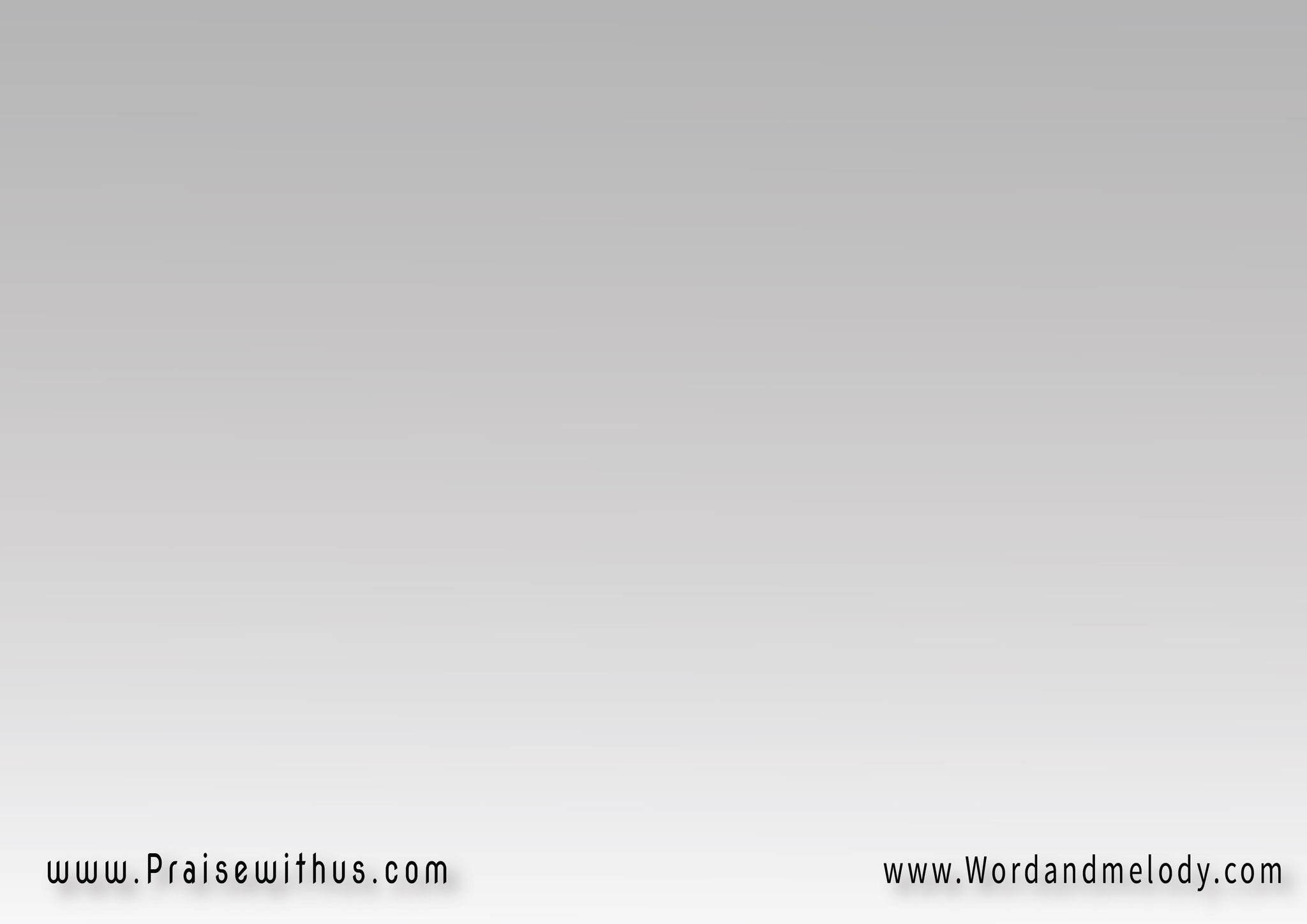 القرار: 
جَمرَة سَمَـــــاوِيَّة مَاسَّــــــة شَفَتَـيَّنَزَعِت مَعَـــاصِيَّ سَاترَة الخَطِيَّــــة(مِن صَليب فاديَّ)2(مِن غِنَـى الإلَه)2
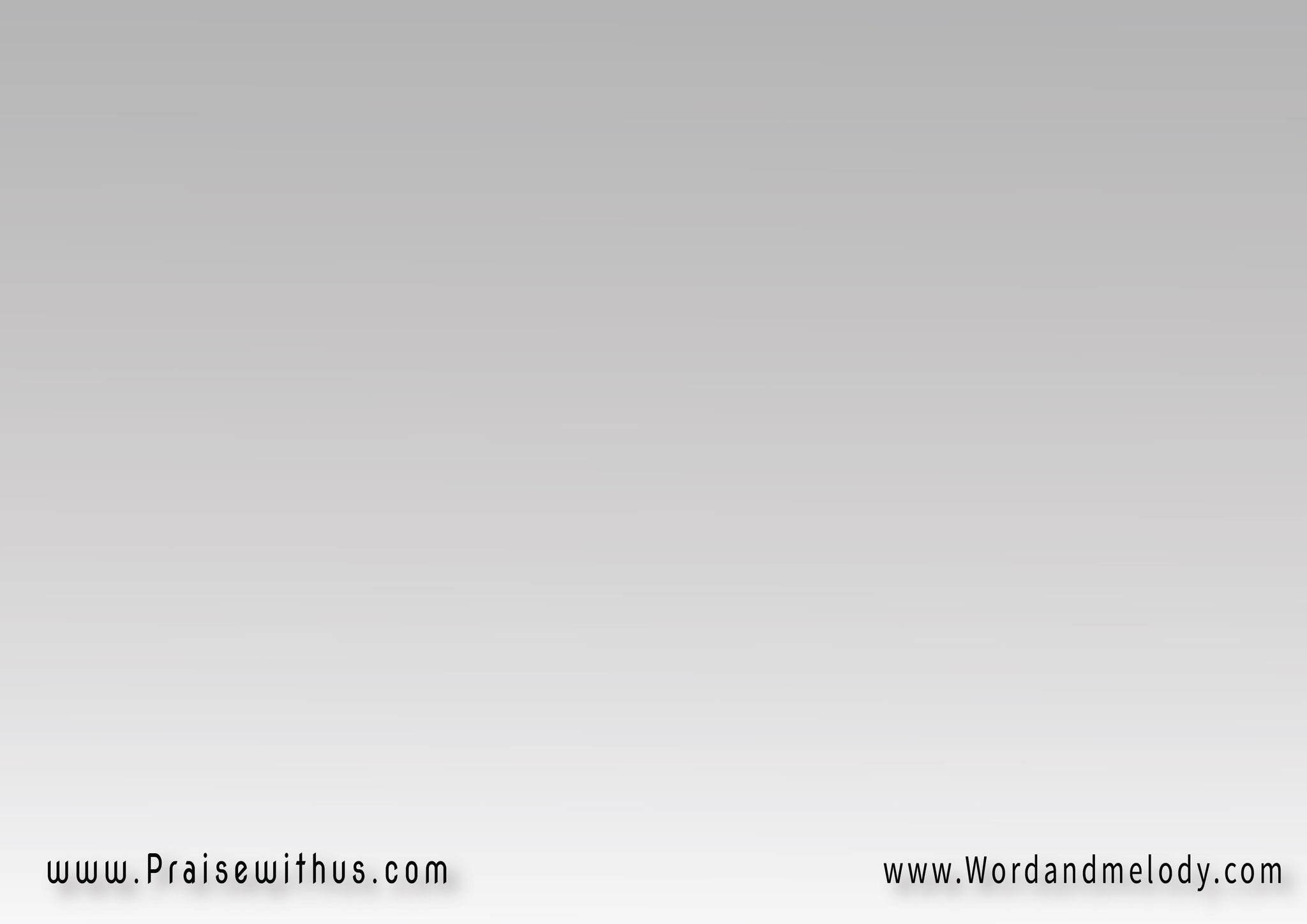 -3 
يا لِلنِّعمَة الغَنِيَّـــــة   
رَفَعِت رَاسِي المَحنِيَّةحَلِّت رُبُط الخَطِيَّــــــة   
(وِرَبَطِتني بالسَّمَــــا)2
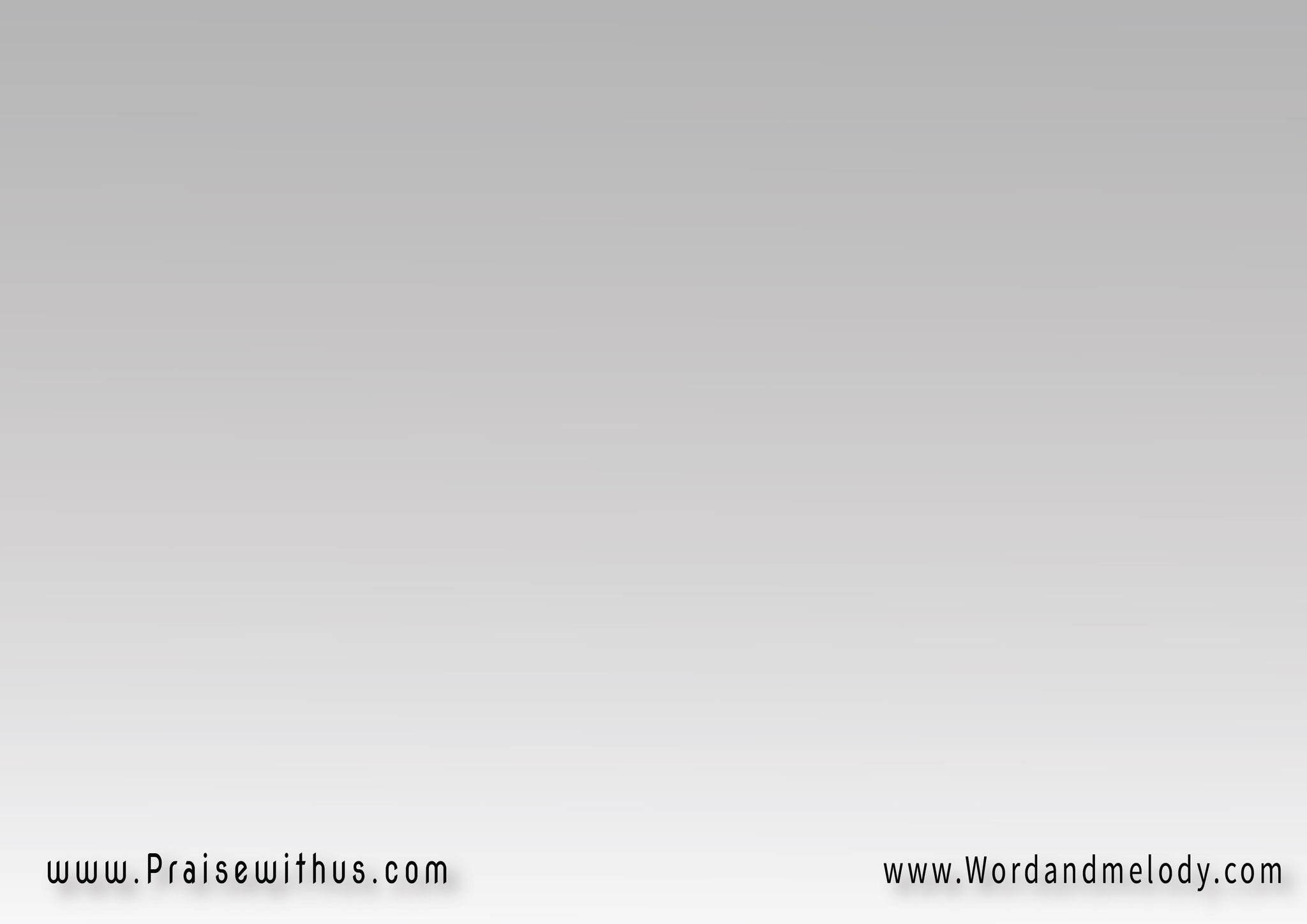 الحُلَّة مُلوكِيَّـــــــة
وِالخَـــاتِم في إيدَيَّوِالمَايدَة سَمَاوِيَّـــــــــة   
(وِالفَرَح اِبتَدِينــــاه)2
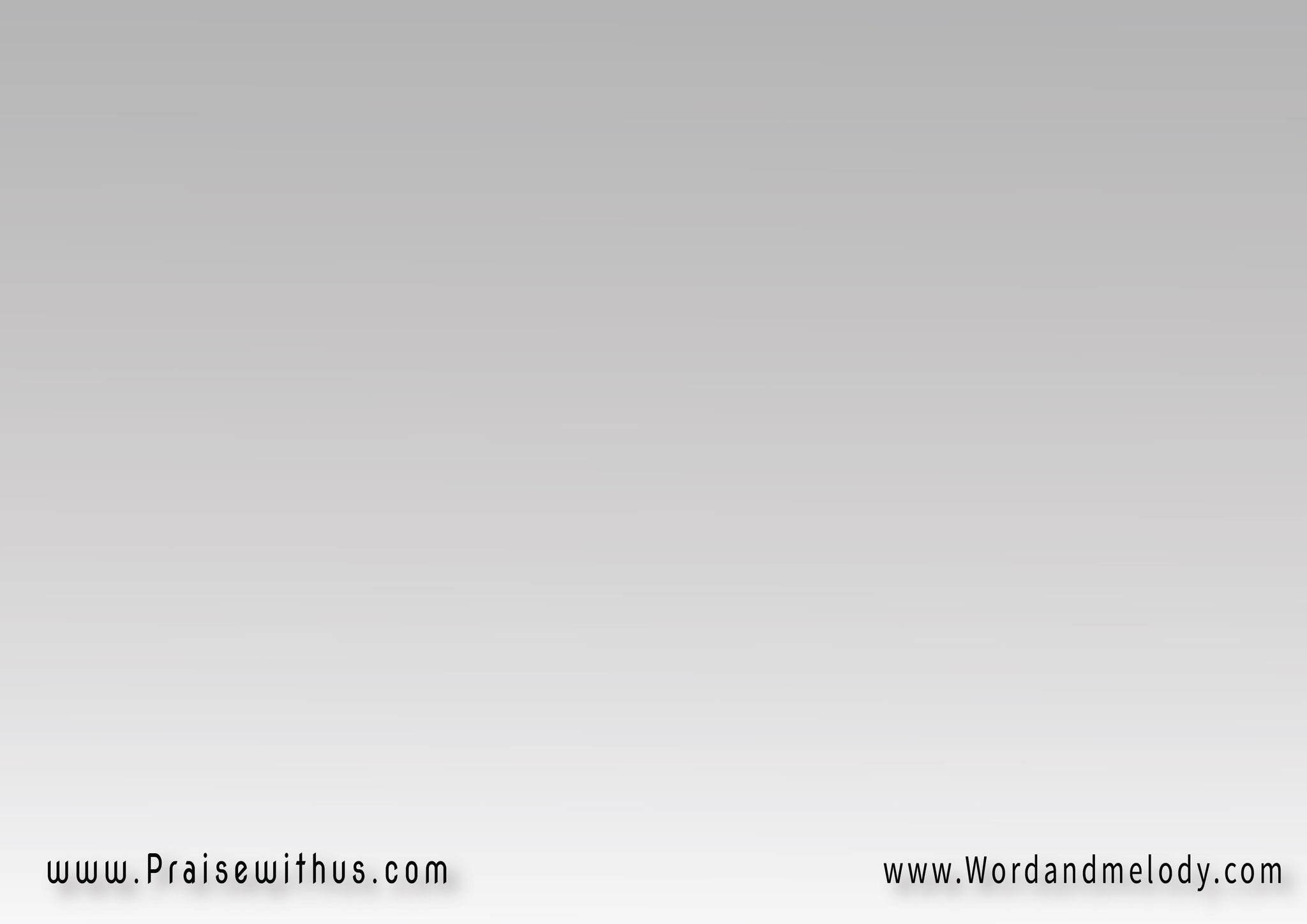 القرار: 
جَمرَة سَمَـــــاوِيَّة مَاسَّــــــة شَفَتَـيَّنَزَعِت مَعَـــاصِيَّ سَاترَة الخَطِيَّــــة(مِن صَليب فاديَّ)2(مِن غِنَـى الإلَه)2
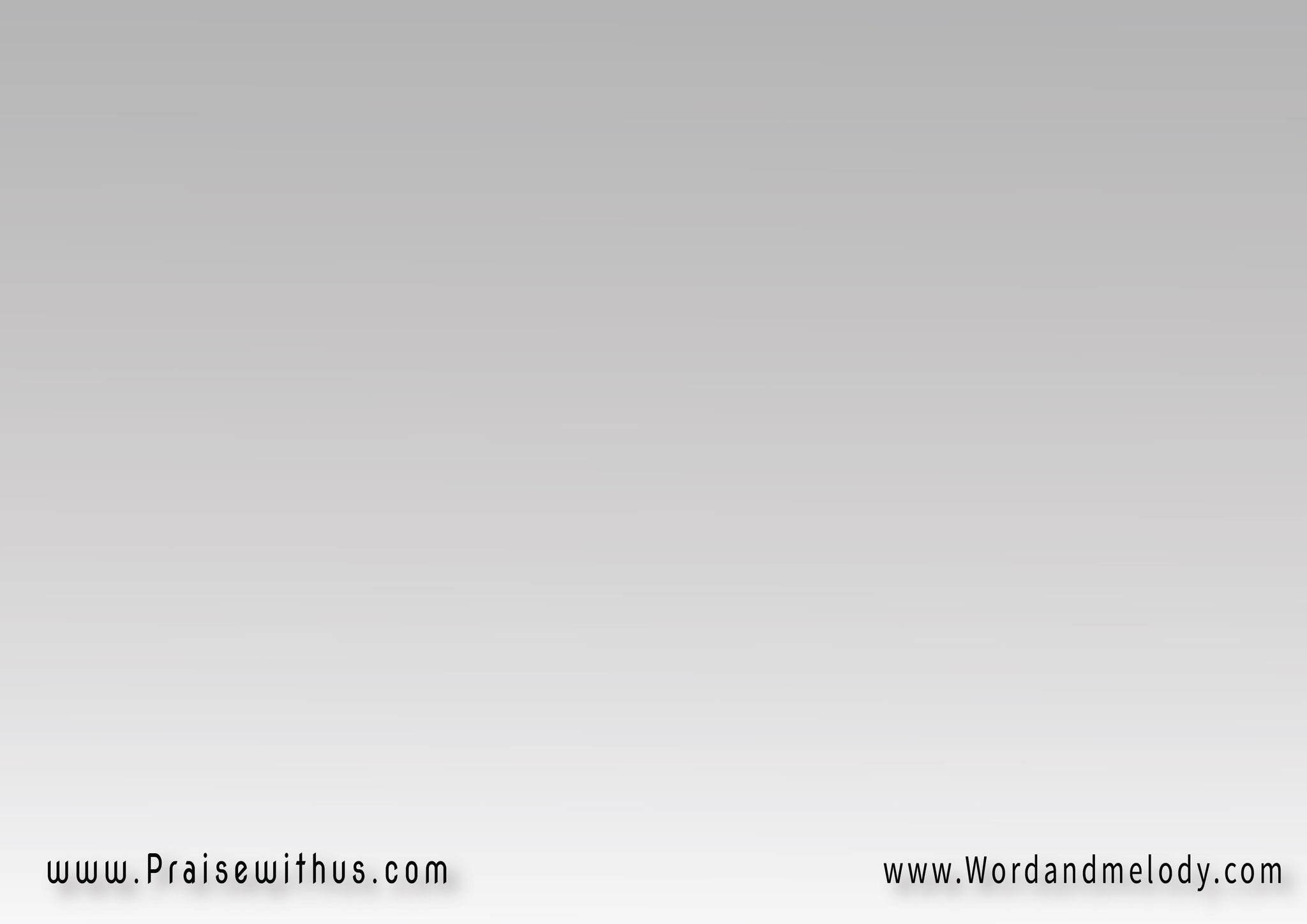 -4 
النِّعمَـــة هيَّ هِيَّ   
وِبرُوحه السَّـاكِن فِيَّوِبيَدّه المُعَزِّيَّـــــــــة   
(الغُربَة تِهون مَعَاه)2
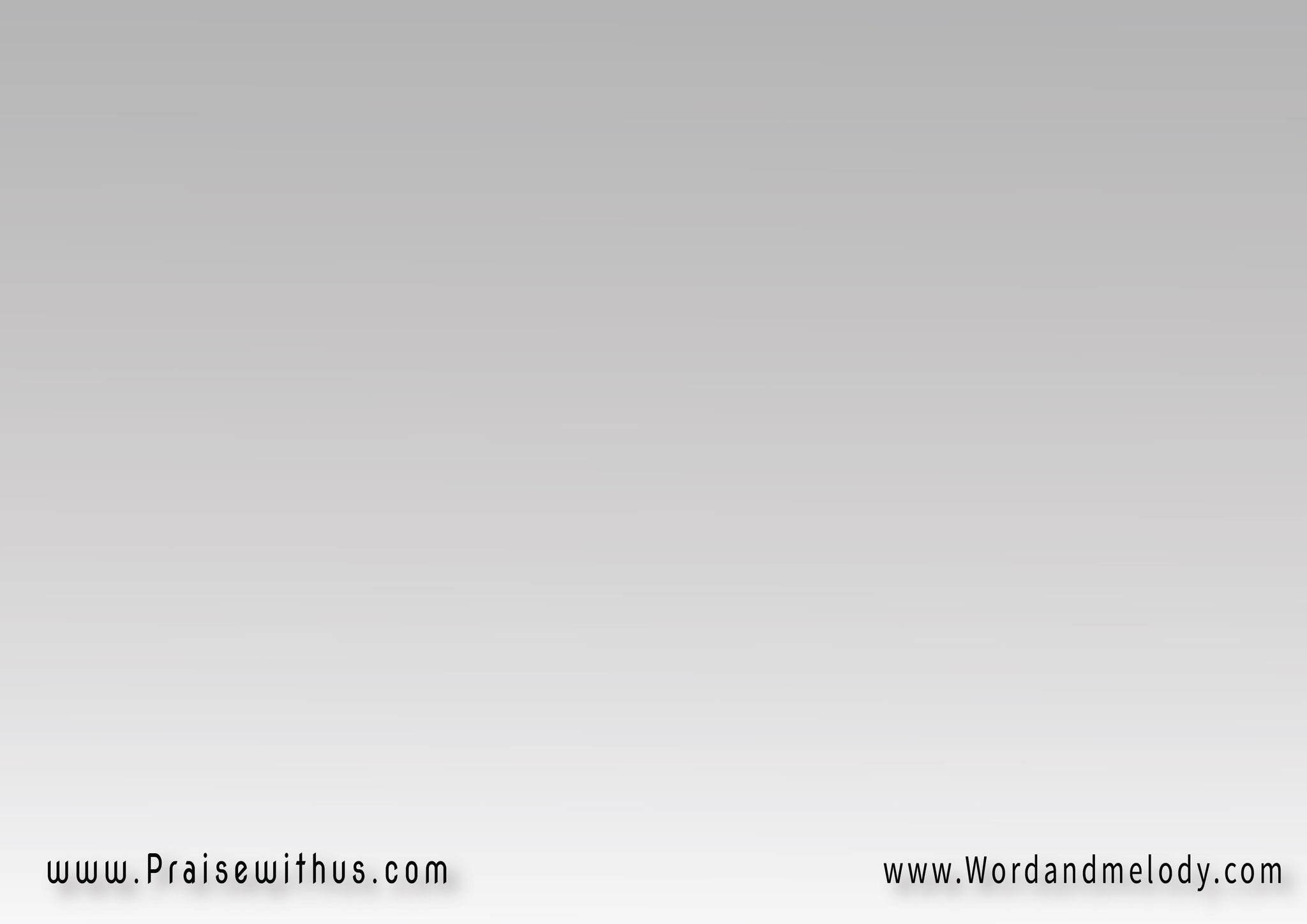 هايكَمِّلني يَســــوعِي   وِيثَبِّتنـــــــــي شَفِيعِيوِيقَوِّيني في طلوعِـي
(مِن البَرِّيَّة لِسَمَــــاه)2
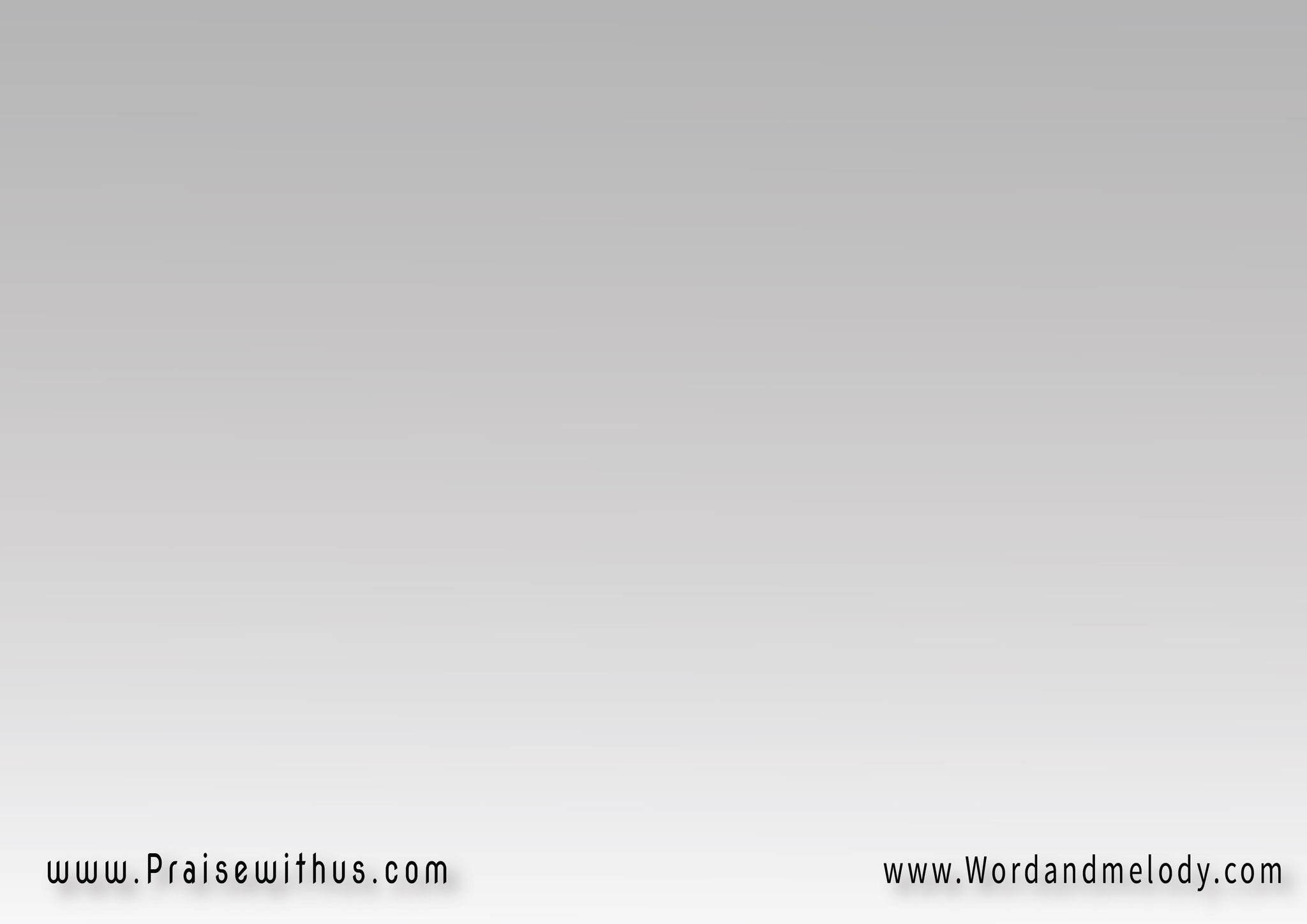 القرار: 
جَمرَة سَمَـــــاوِيَّة مَاسَّــــــة شَفَتَـيَّنَزَعِت مَعَـــاصِيَّ سَاترَة الخَطِيَّــــة(مِن صَليب فاديَّ)2(مِن غِنَـى الإلَه)2
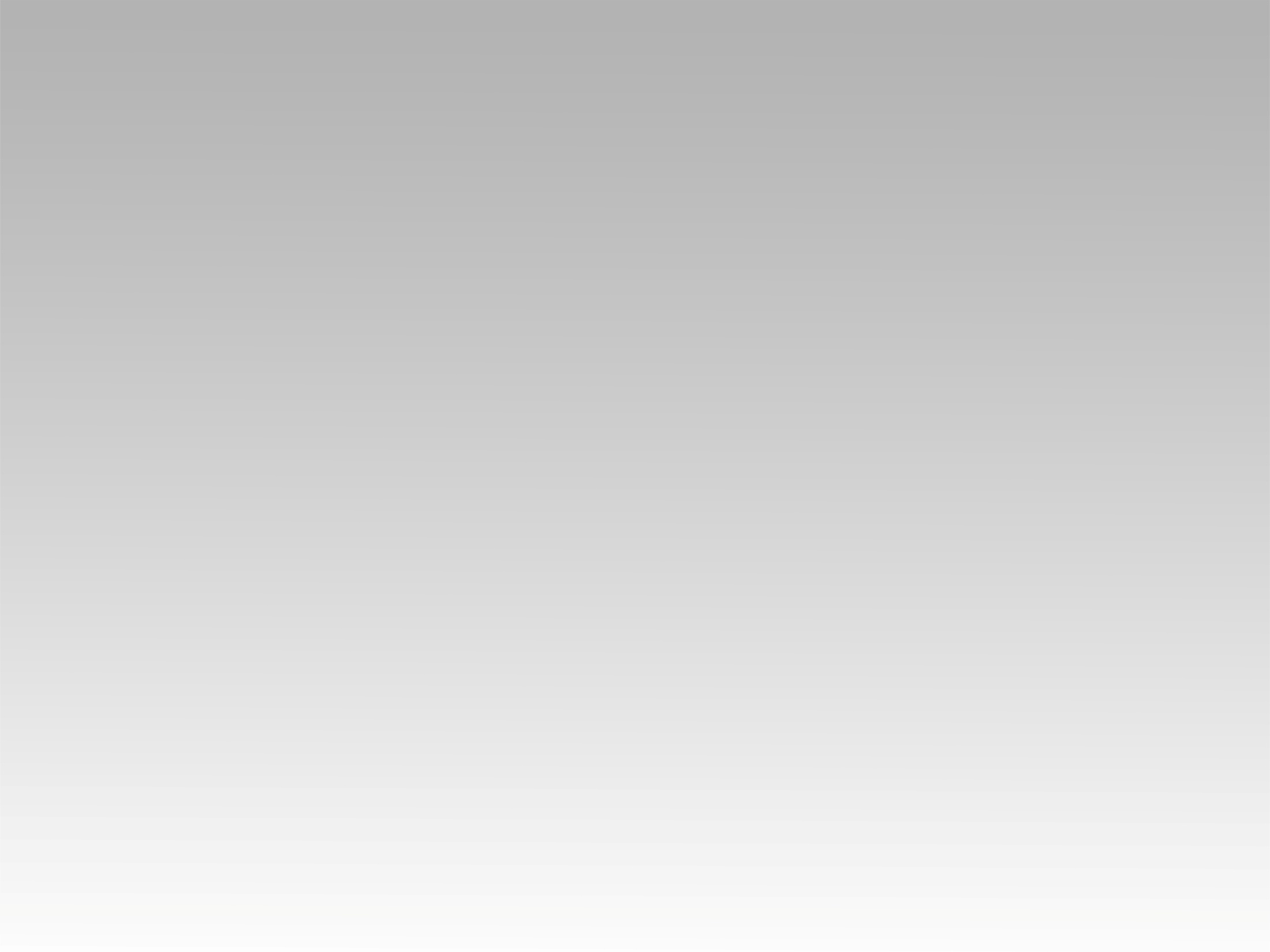 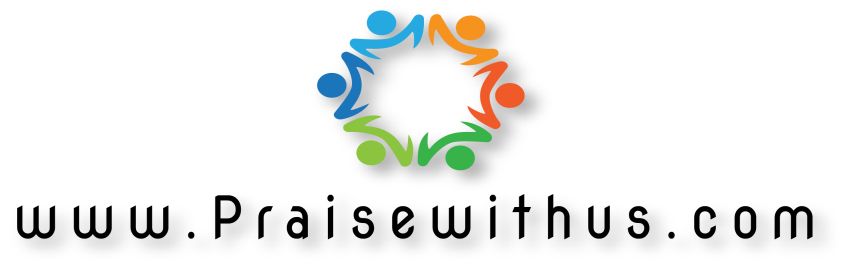